សួស្ដី កូនៗ!!
មេរៀនភាសាខ្មែរ 
ថ្នាក់ទី២
រំឭកមេរៀនចាស់
ចំណាន
សំណាប
ប៉ាន់តែ
សំប៉ែត
រៀបរាប់
មេរៀនរំឭកទី២៣ ប្រកបនឹង ម ​យ វ
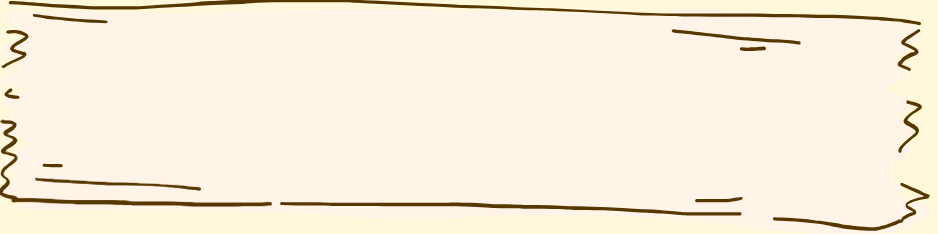 01
គាវ
កម
គយ
ឍាម
02
03
04
រាយ
យាវ
ពយ
គម
05
06
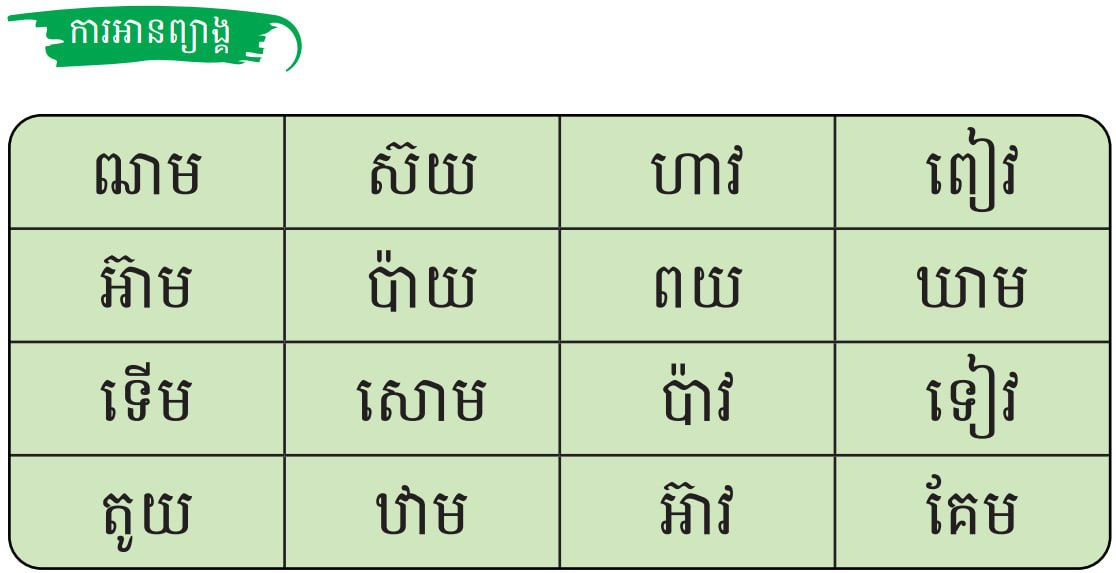 01
02
03
04
05
06
គាវ
កម
គយ
ឍាម
01
02
03
រាយ
យាវ
ពយ
04
05
ឡេវអាវ
ចំអាម
ចានបាយ
06
01
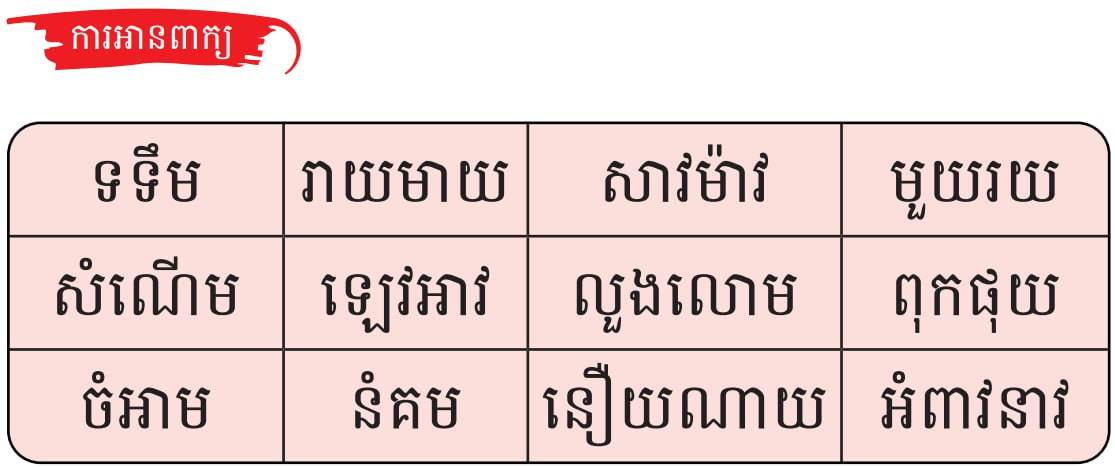 02
03
04
05
06
លួងលោម
អំពាវនាវ
01
02
03
ចចកចោមរោមខាំកូនចៀម។
04
05
កូន
/
ចៀម។
ចចក
/
ចោមរោម
/
ខាំ
/
06
01
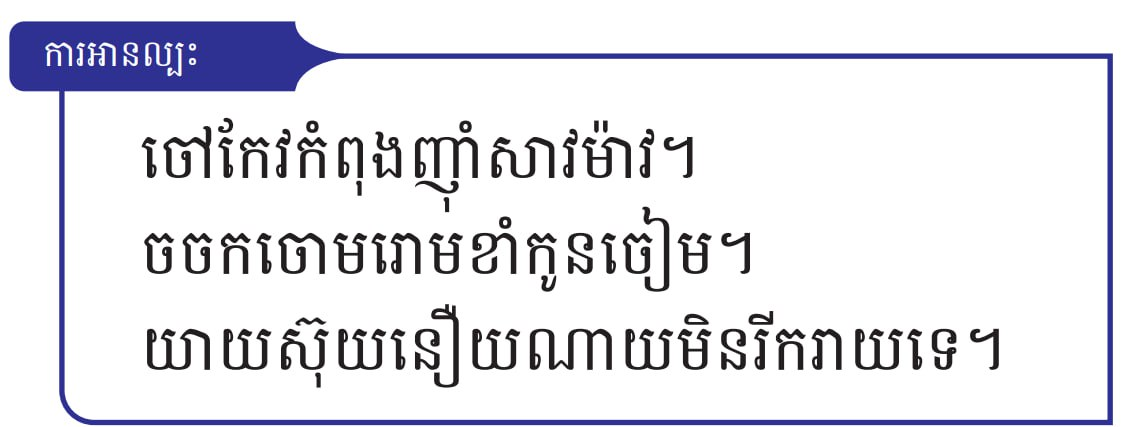 02
03
04
05
06
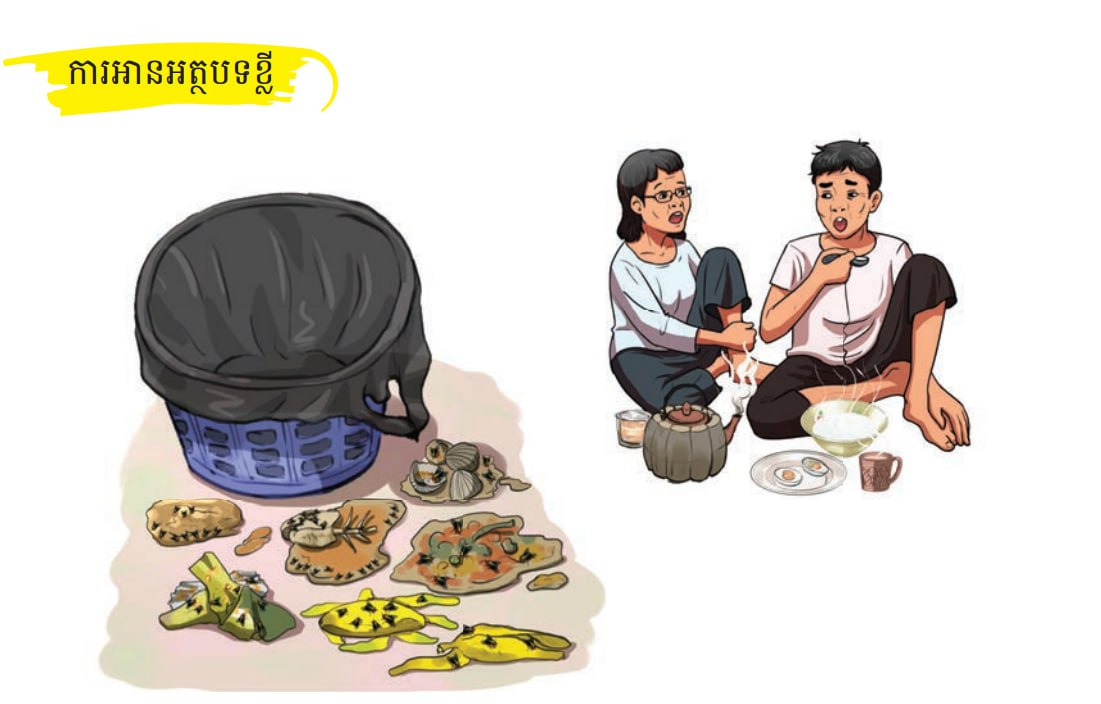 01
02
03
04
05
06
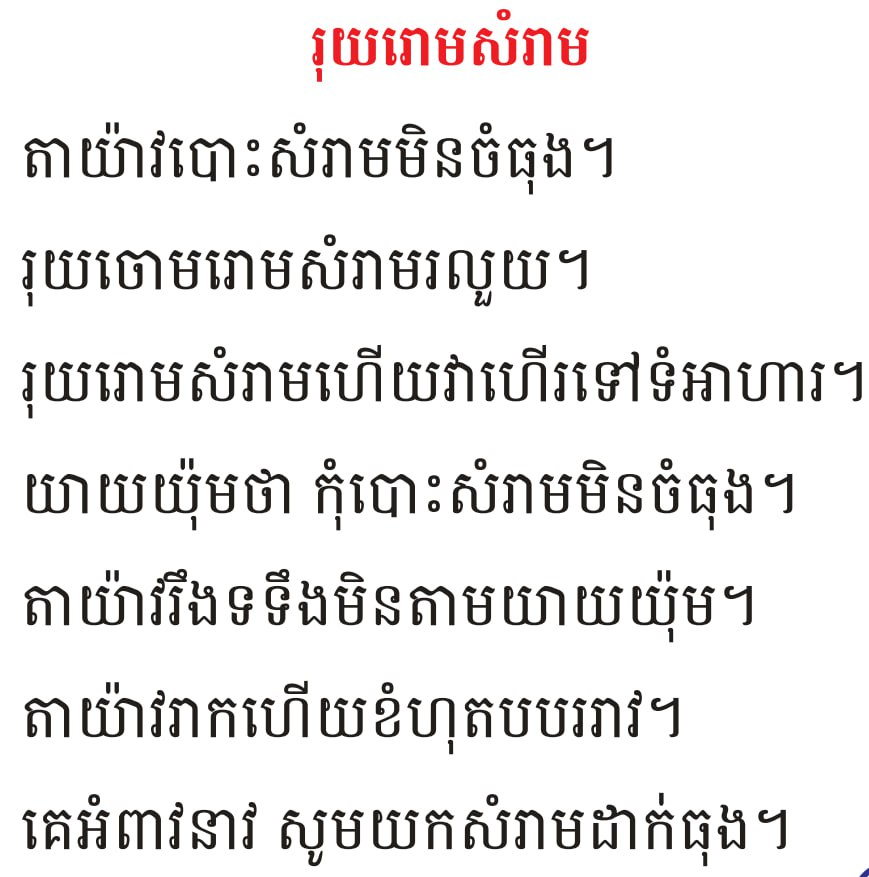 01
02
03
04
05
06
ការសរសេរ
01
02
សំណើម
ទទឹម
សាវម៉ាវ
03
04
រាយមាយ
នឿយណាយ
05
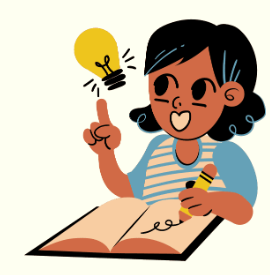 06
និយាយលួងលោម
01
02
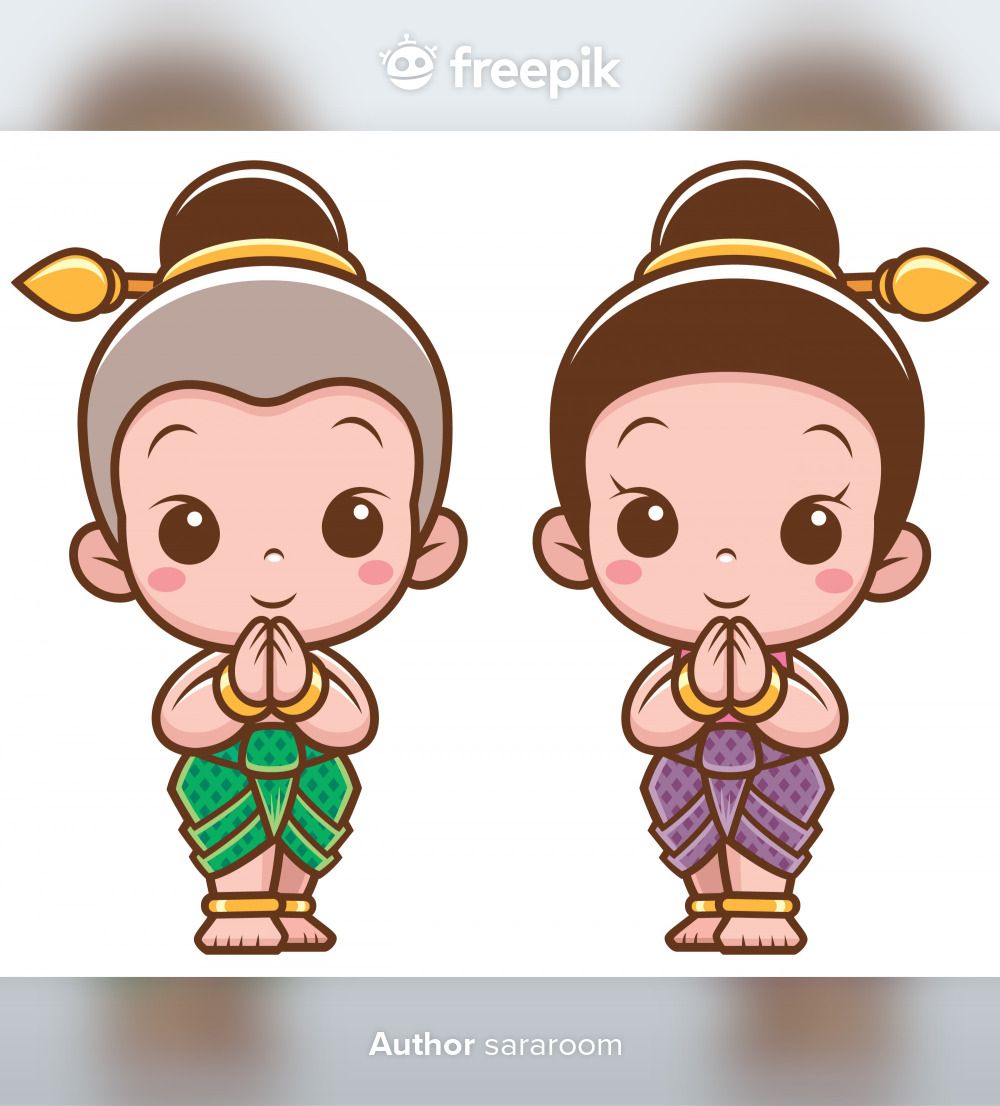 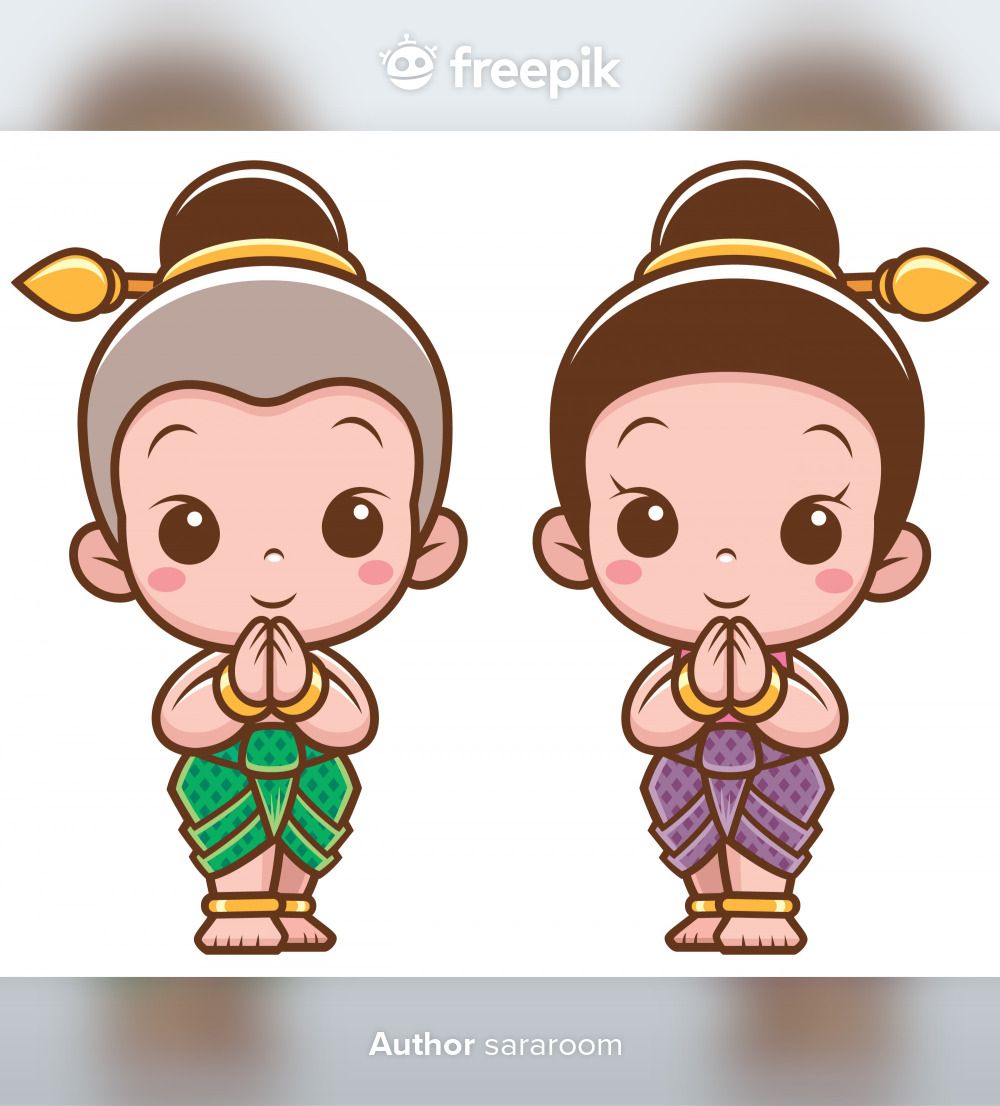 03
សូមអរគុណ!!!
04
05
06